Triángulos
Triángulo
Es una figura plana formada por una poligonal cerrada de tres lados, o bien, la figura formada por tres rectas que se cortan, a los puntos de corte se les llama vértices.
vértices
La suma de los lados es el perímetro
ESCALENO
SEGÚN SUS LADOS
EQUILATERO
ISÓSCELES
CLASIFICACIÓN DE LOS TRIÁNGULOS.
RECTÁNGULO
ACUTÁNGULO
SEGÚN SUS ÁNGULOS
OBLICUÁNGULO
OBTUSÁNGULO
ESCALENO
NO HAY LADOS IGUALES
NO HAY ÁNGULOS IGUALES
ISÓSCELES
DOS LADOS IGUALES
DOS ÁNGULOS IGUALES
EQUILATERO
POLÍGONO REGULAR 
TRES LADOS IGUALES
TRES ÁNGULOS IGUALES
RECTÁNGULO
TIENEN UN ÁNGULO RECTO
ACUTÁNGULO
TODOS SUS ÁNGULOS SON AGUDOS MIDEN MENOS DE 90°
OBTUSÁNGULO
TINEN UN ÁNGULO OBTUSO ES DECIR MAYOR DE 90°
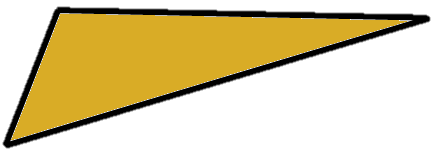 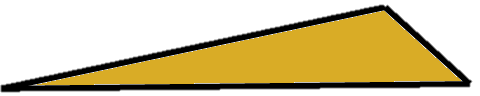 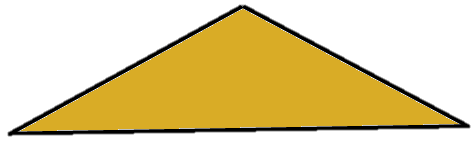 CONGRUENCIA
LA IDEA GENERAL DE CONGRUENCIA ENTRE DOS TRIÁNGULOS ES OBTENER UNO A PARTIR DE TRASLADARLO O  ROTARLO.
TRASLACIÓN
ROTACIÓN
DOS TRIÁNGULOS SE DIRÁN CONGRUENTES SI TIENEN SUS TRES ÁNGULOS ASÍ COMO SUS TRES LADOS RESPECTIVAMENTE IGUALES.
a
15
a
20
15
20
CRITERIOS DE 
CONGRUENCIA
CRITERIOS DE CONGRUENCIA
CASO 1. (LLL) DOS TRIÁNGULOS SERÁN CONGRUENTES SI TIENEN SUS TRES LADOS RESPECTIVAMENTE IGUALES.
15
15
CASO 2. (LAL) DOS TRIÁNGULOS SERÁN CONGRUENTES SI TIENEN DOS DE SUS LADOS IGUALES, ASÍ COMO IGUAL EL ÁNGULO COMPRENDIDO ENTRE ELLOS.
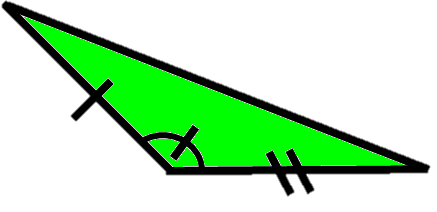 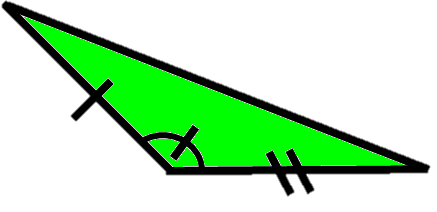 CASO 3. (ALA) DOS TRIÁNGULOS SERÁN CONGRUENTES SI TIENEN DOS ÁNGULOS IGUALES, ASÍ COMO EL LADO RESPECTIVO TAMBIÉN IGUAL.
CRITERIOS DE 
SEMEJANZA DE
TRIÁNGULOS
DOS TRIÁNGULOS SON SEMEJANTES SI TIENEN DOS ÁNGULOS IGUALES
DOS TRIÁNGULOS SON SEMEJANTES SI TIENEN DOS LADOS PROPORCIONALES
6cm
6cm
12cm
12cm
4cm
8cm
DOS TRIÁNGULOS SON SEMEJANTES SI TIENEN DOS LADOS PROPORCIONALES  Y EL ÁNGULO COMPRENDIDO ENTRE ELLOS IGUAL.
10cm
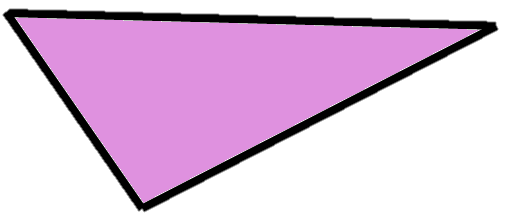 40°
8cm
20cm
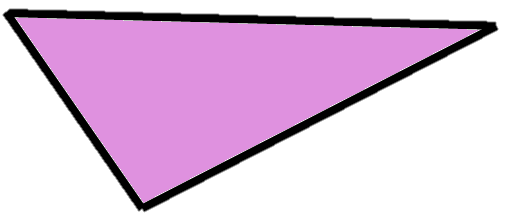 40°
16cm